СРПСКИ ЈЕЗИК
3. РАЗРЕД
,,Прича о незахвалном мишу”
                         
                      Душан Радовић
,,Прича о незахвалном мишу”
           Једног дана, један мишић нашао је на тавану велики округли сир. Оволики и још већи... Мишић је био гладан и морао је одмах јести. Чучнуо је на своје задње шапе - овако - и почео је доручковати, ручати и вечерати, јер целог дана није ништа окусио. 	
          И тако је јео, јео и јео, док се није најео и док није направио једну велику рупу у том сиру.
          Миш је био сит и уморан, и још му се спавало. И тако је решио да се не враћа у једну стару ципелу која је пре била његова кућа, него да остане у тој рупи од сира.
И тако је он остао у тој рупи од сира. Да му то буде нова кућа.
           У том сиру он је имао леп стан, лепу велику рупу, али је тај стан стално мирисао на сир. Јер је био од сира. А мишић је био глуп и лењ и није хтео да тражи друге ствари које лепо миришу и које се могу појести. Не, он је био лењ и глуп. Он је само јео своју рупу. Свој стан у коме је живео и у коме је спавао. 
             Сваког  дана све више и више. Он је доручковао, ручао и вечерао своју рупу од сира. Рупа је онда постала велика, али је сир постао мали. И тако је на крају миш сасвим појео своју рупу. Сасвим.
И то је било овако: мишић је јео и јео и одједном је рупа постала велика као таван, а сира нигде није било!...
         ...Није више било сира, али је ту била једна – мачка! Скочи мачка на дебелог миша, а дебели и глупи миш беж’, беж’, па поново у ону ципелу... 
            И ено га и сада тамо. Ту кућу ваљда неће појести.
                                                                                                 Душан Радовић
Разговарајмо о причи!

 Да ли ти се допала прича? Каква осјећања је пробудила у         теби?

Шта вас је изненадило, а шта насмијало у причи?

Шта је миш нашао на тавану?
     Одговор: Миш је на тавану нашао велики округли сир.
Шта је миш одлучио да уради са сиром када се добро најео?
     Одговор: Миш је одлучио да остане живјети у сиру.

Да ли је сир био добар избор за нову кућу?
    Одговор: Сир није био прави  избор. Миш је био превише лијен, није желио тражити себи храну, па је појео своју кућу од сира.
Главни лик: миш
Споредни лик: мачка
Мјесто радње: таван, у старој ципели, у сиру
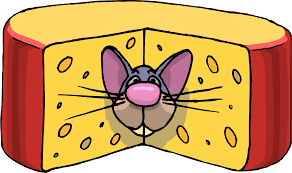 Фабула приче:

     1. Миш проналази велики сир
     2. Одлука миша да остане у новој кући
     3. Стан који мирише на сир
     4. Миш је непрестано јео своју кућу од сира
     5. Бијег од мачке и повратак у стару ципелу
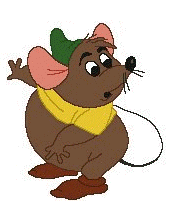 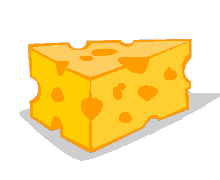 Какав је миш из ове приче? Наведимо неке његове особине!

                     глуп                                  лијен
                     плашљив                          незахвалан
                     похлепан                          непромишљен

Шта смо научили из ове приче?
                
                ,,Боље врабац у руци него голуб на грани.”
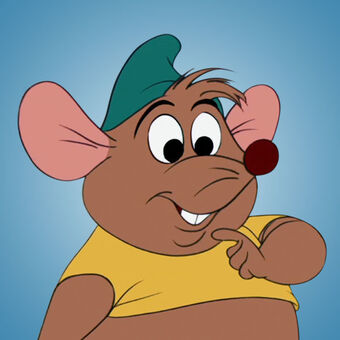 Задатак за самосталан рад:

Пажљиво прочитај текст ,,Прича о незахвалном мишу”.

У своју свеску запиши одговор на постављени задатак: 
    Наведи са којим поступцима миша се слажеш, а које његове поступке осуђујеш.